Update: Antimicrobial Resistance and Global Health Security Agenda
Daniel VanderEnde
Medical Officer, Division of Healthcare Quality Promotion
Centers for Disease Control and Prevention

IPNET -Kenya
November 16, 2016
National Center for Emerging and Zoonotic Infectious Diseases
Division Name in this space
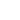 What is Antimicrobial Resistance (AMR)?
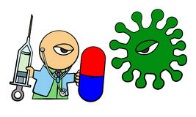 Throughout history there has been a 
      continual battle between humans and the 
      multitude of harmful germs that cause 
      infection and disease

AMR is the ability of harmful germs that cause disease to survive attack by antimicrobials (antibiotics)

The ability of germs to survive is called Antibiotic Resistance

Antibiotics are losing their effectiveness to fight disease because of antimicrobial resistance
What is Antimicrobial Resistance (AMR)?
Antimicrobial resistance happens when microorganisms (such as bacteria, fungi, viruses, and parasites) change when they are exposed to antimicrobial drugs (such as antibiotics, antifungals, antivirals, antimalarials, and anthelmintics). 

As a result, the medicines become ineffective and infections persist in the body, increasing the risk of spread to others.
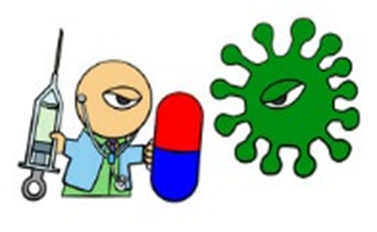 How AMR Spreads
Why AMR is a Concern
Resistant germs can affect 
    anyone as they may spread to 
    other patients, family members
    and to the community

AMR can lead to:
Treatment failure
Prolonged hospital stay
Increased treatment costs
Increased mortality

There is a threat that we may return to a time when there were no antibiotics
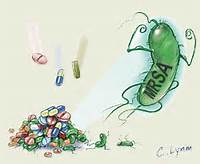 Example: 
Methicillin-resistant Staphylococcus aureus (MRSA)
Antimicrobial Resistance
“Imminent crisis in the control of infectious diseases” 
IOM report, 2003 Microbial Threats to Health: Emergence, Detection, and Response

“…One of the world's most pressing public health problems”
Joint Statement on Antibiotic Resistance from 25 National Health Organizations and the CDC, 2012

Antibiotic resistance is among CDC's top concerns
[Speaker Notes: The problem is of global concern and is creating dilemmas for the treatment of infections in both hospitals and community health care settings. Moreover, as noted above, the pharmaceutical industry is developing fewer new antimicrobials than in previous years. Therefore, immediate action must be taken to preserve the effectiveness of available drugs by reducing the inappropriate use of antimicrobials in human and animal medicine.]
AMR Requires Global Action
Fighting back against 
antibiotic resistance
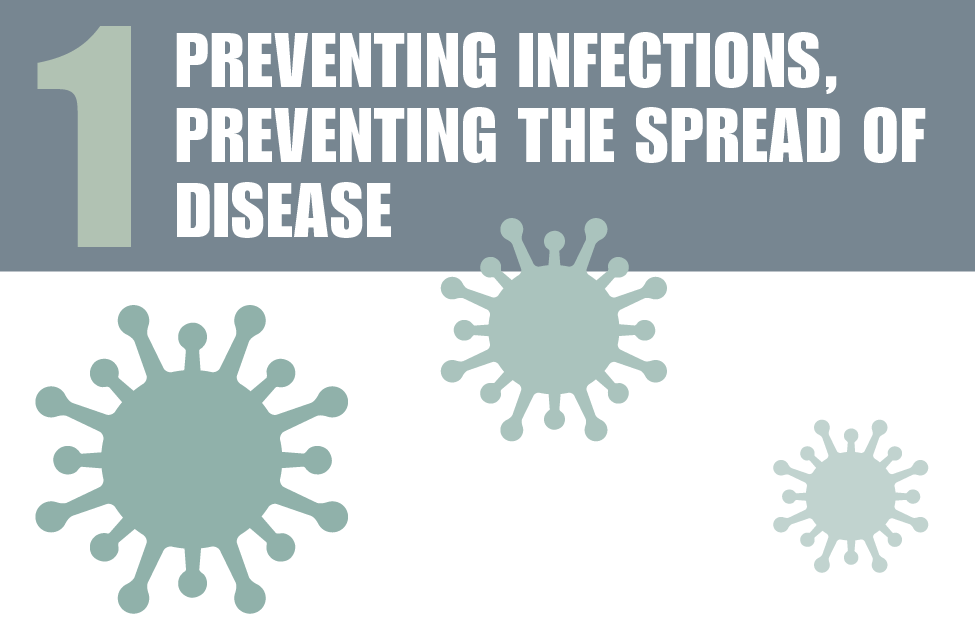 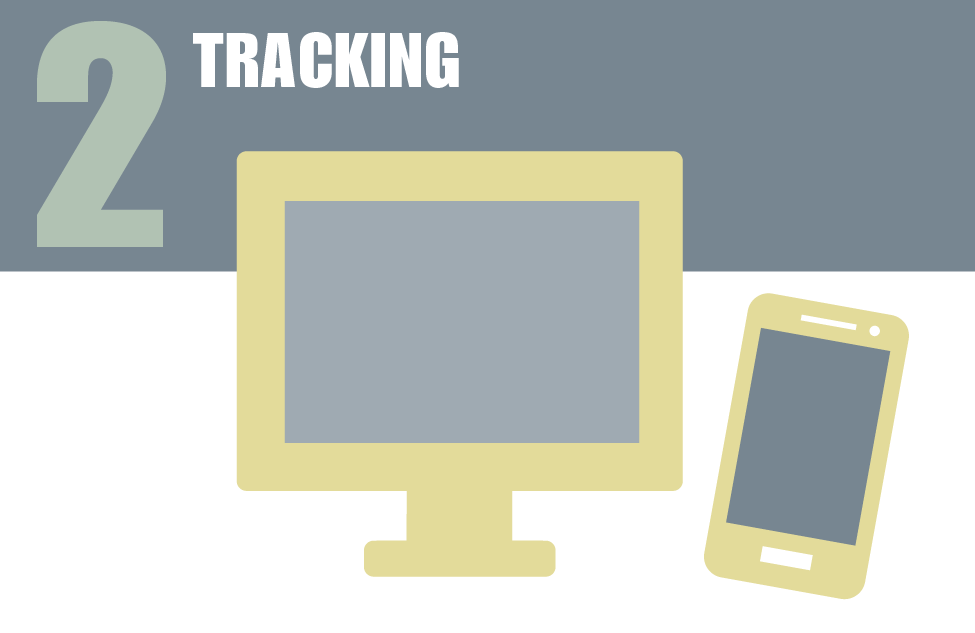 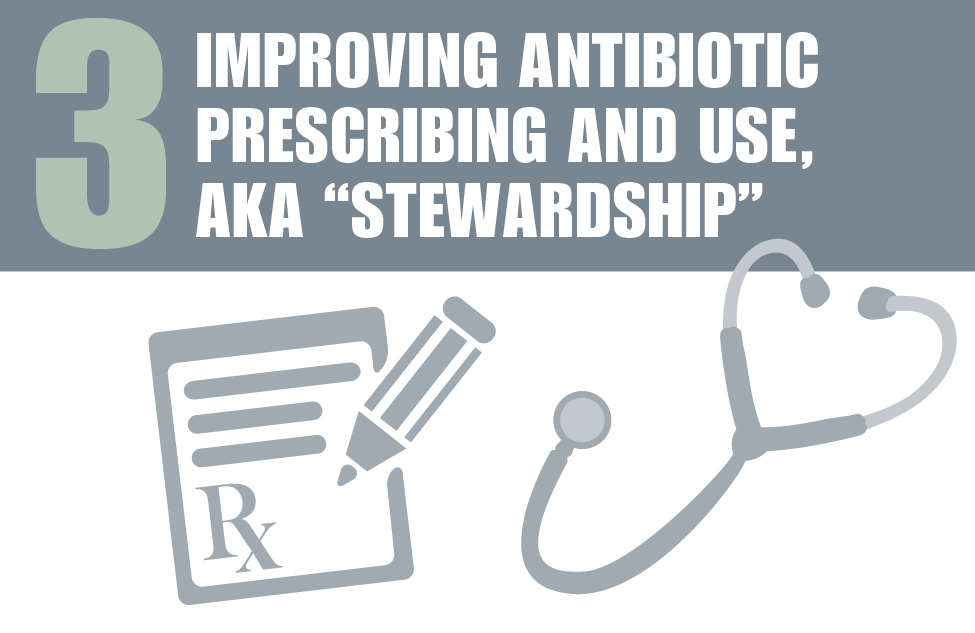 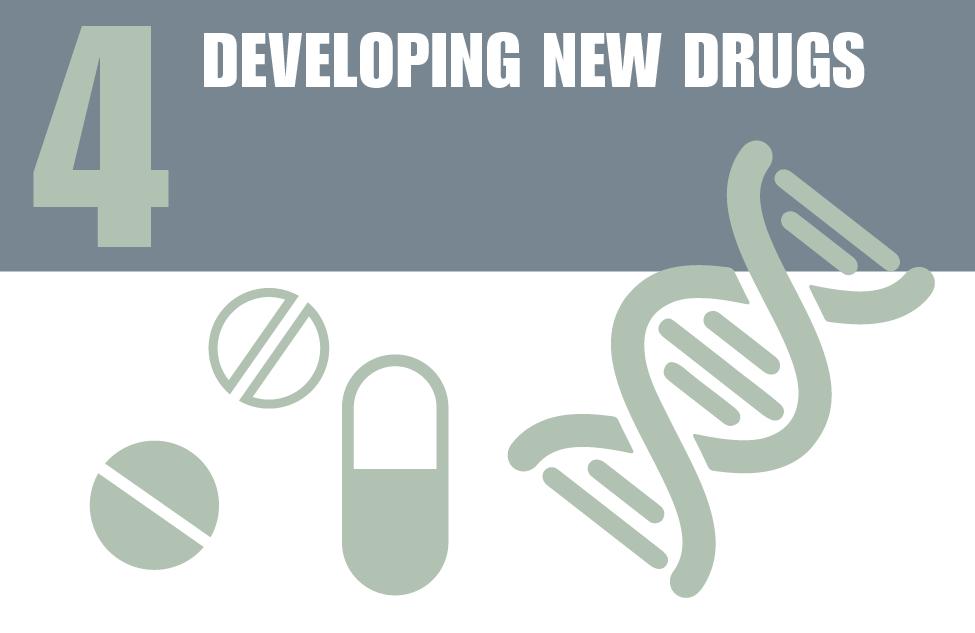 AR Prevention and Controlin Low Resource Settings
Policies should be realistic and enforceable 
Implement Horizontal and Vertical programs
Build lab capacity 
Facilitate outbreak investigations 
Practice Antimicrobial Stewardship
Overall Goal
Right drug
Right dose
Right duration

Recognize when not needed
[Speaker Notes: Every patient receives
The right drug(s)
At the right time
At the right dose
For the right duration]
Fighting back against 
antibiotic resistance
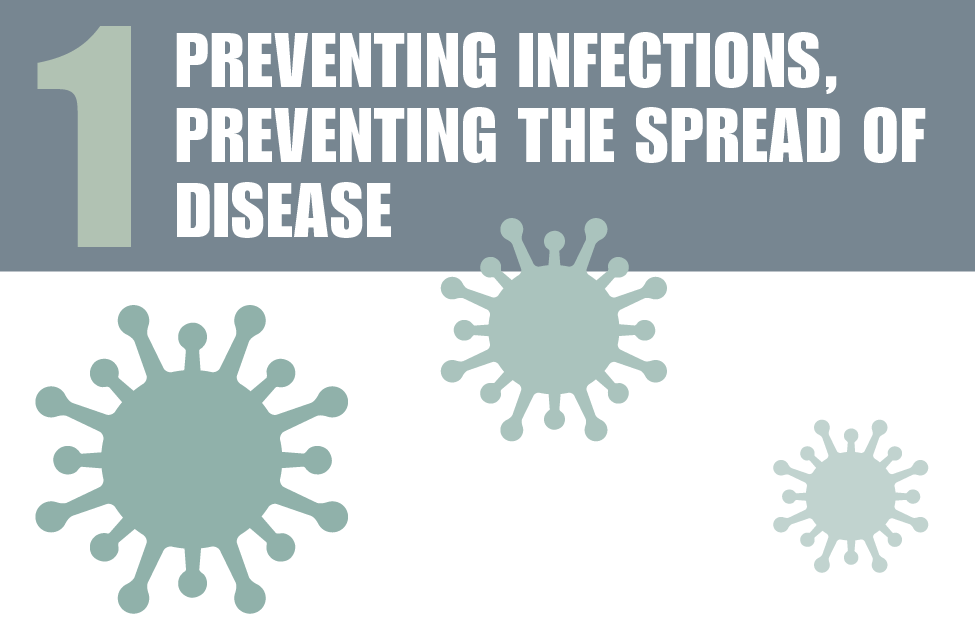 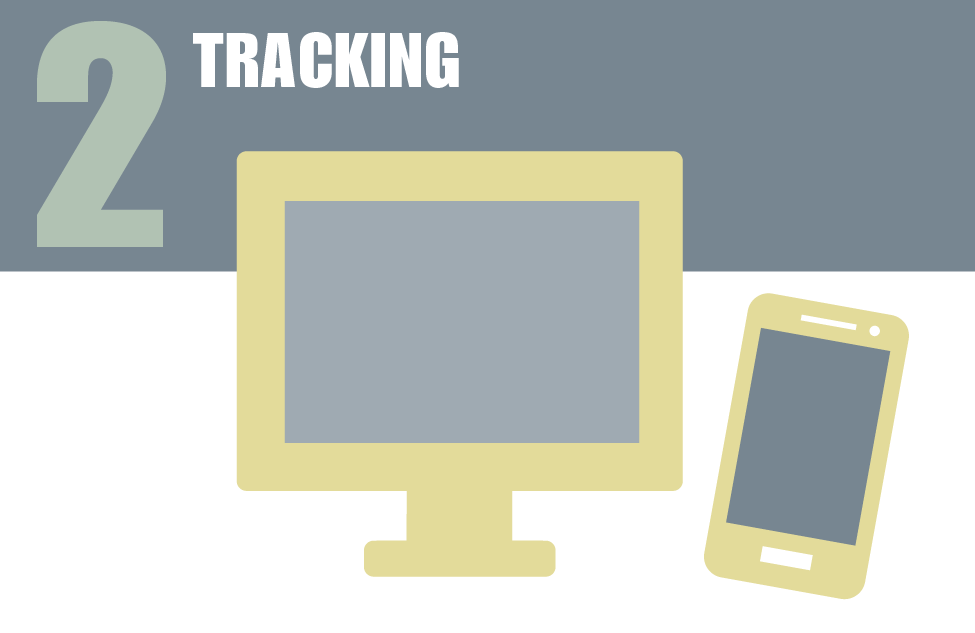 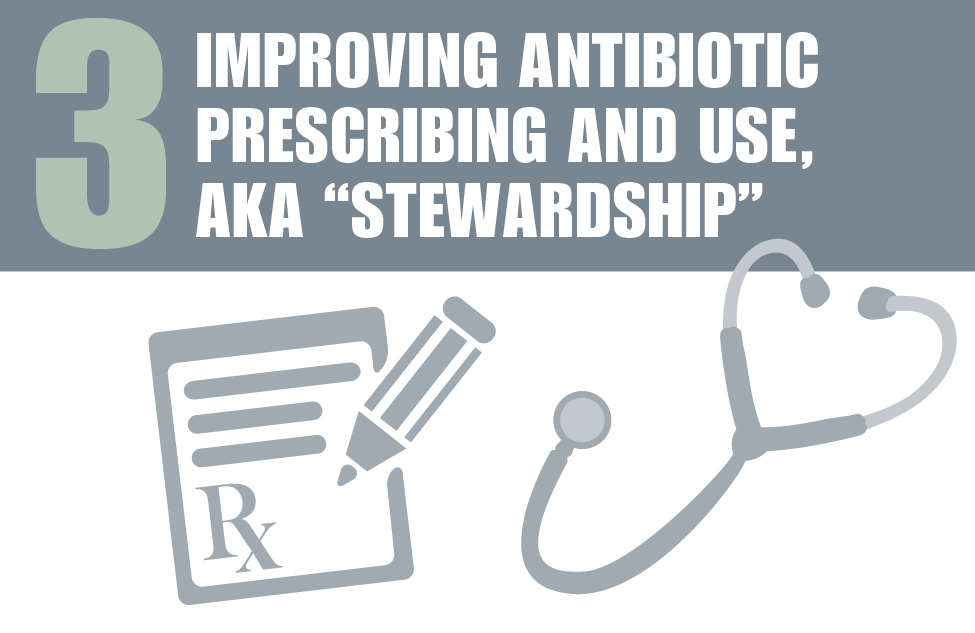 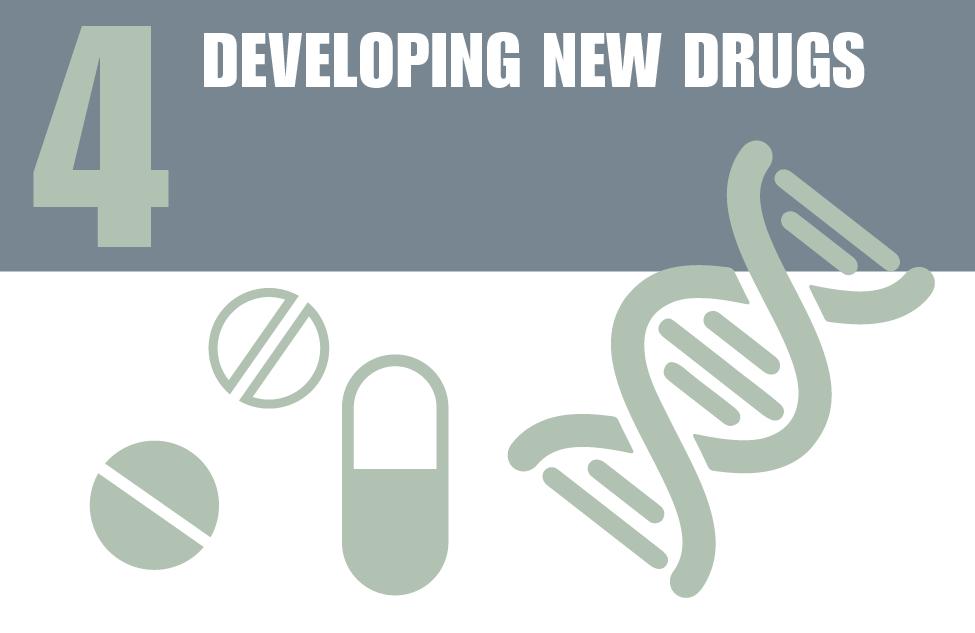 Tackling Antimicrobial Resistance on Many Fronts
Foundational capacities
Country ownership and national commitments
Healthcare provider buy-in; link to infection control and prevention
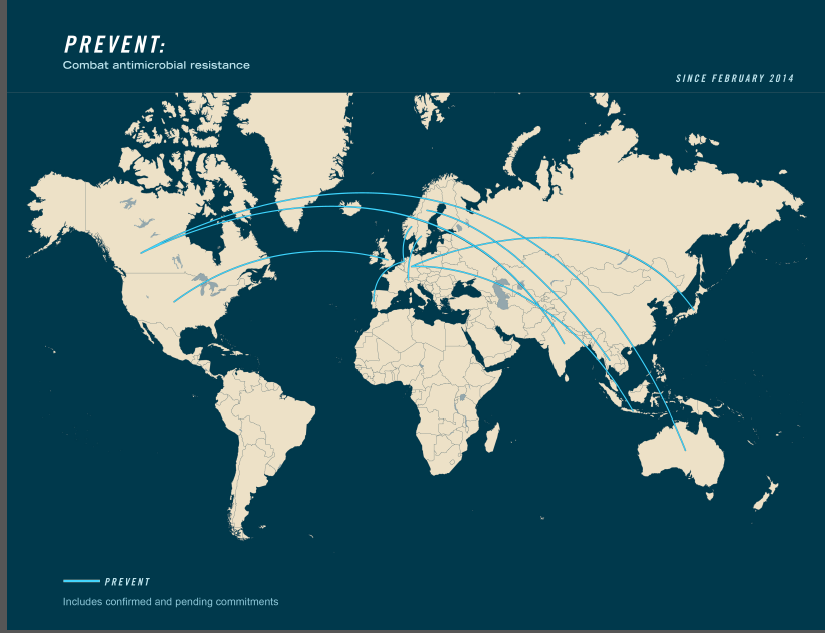 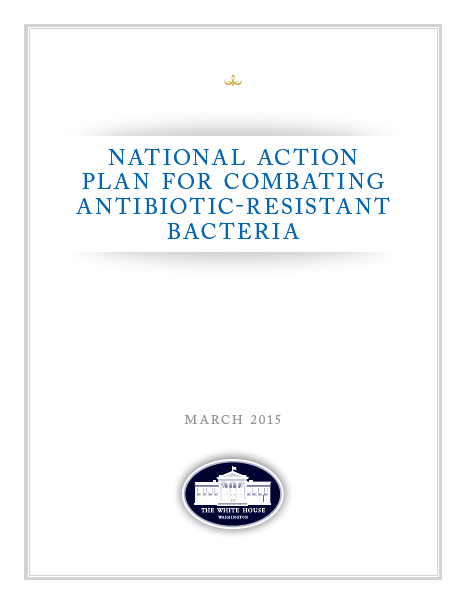 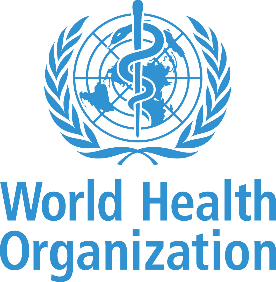 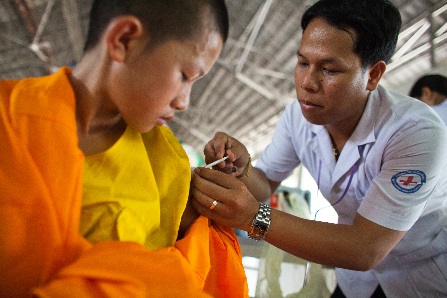 YOU
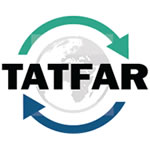 Patient awareness
Global priorities & objectives
Technical expertise
International Health Regulations (2005)
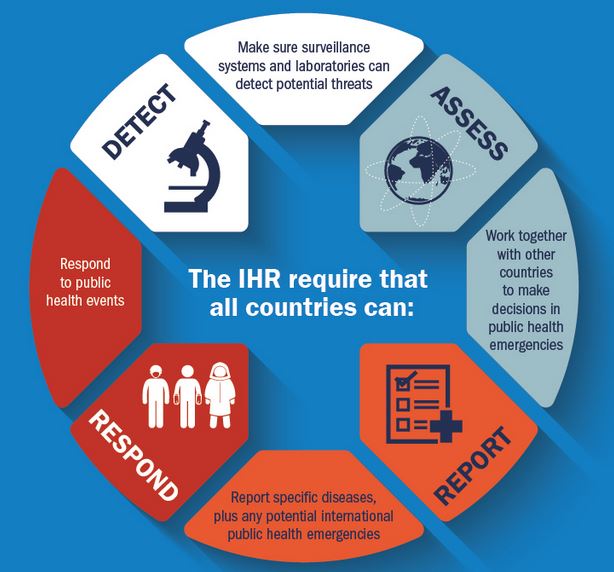 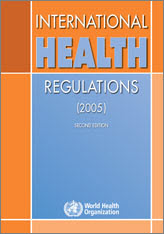 [Speaker Notes: Because of the many ways in which we are connected, no country can protect itself, by itself. This lesson became especially clear during the SARS outbreak in 2003. To address the shortcomings of the global response to SARS, WHO revised the IHR in 2005 to better control public health threats while avoiding unnecessary interference with international travel and trade.

At the World Health Assembly in 2005, all UN member states committed to achieving the goals of the revised International Health Regulations over a five year period.

The IHR require that all countries have the ability to:

Make sure surveillance systems and laboratories can detect potential threats
Work together with other countries to make decisions in public health emergencies
Report transparently through participation in a network of National Focal Points
Respond to public health events. WHO also has the authority and responsibility to declare the highest level of health threats, called a Public Health Emergency of International Concern (PHEIC)

In fact, IHR can be summed up in 4 words: Detect, Assess, Report, Respond]
Less than 1/3 of the world is prepared to respond
All 194 countries of the world committed to International Health Regulations in 2005
By 2014, only 30% of countries were fully prepared to detect and respond to an outbreak
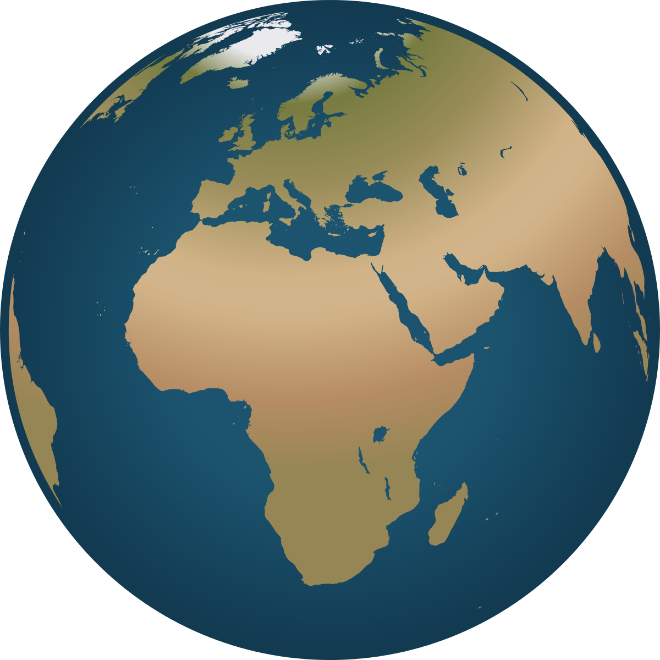 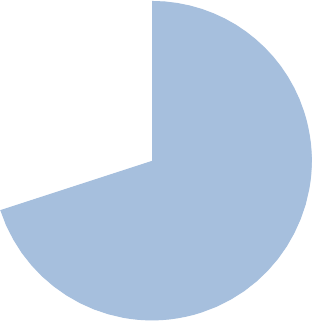 Source: Report to the Director-General of the Review Committee on Second Extensions for Establishing National Public Health Capacities and on IHR Implementation, November 2014
The Global Health Security Agenda
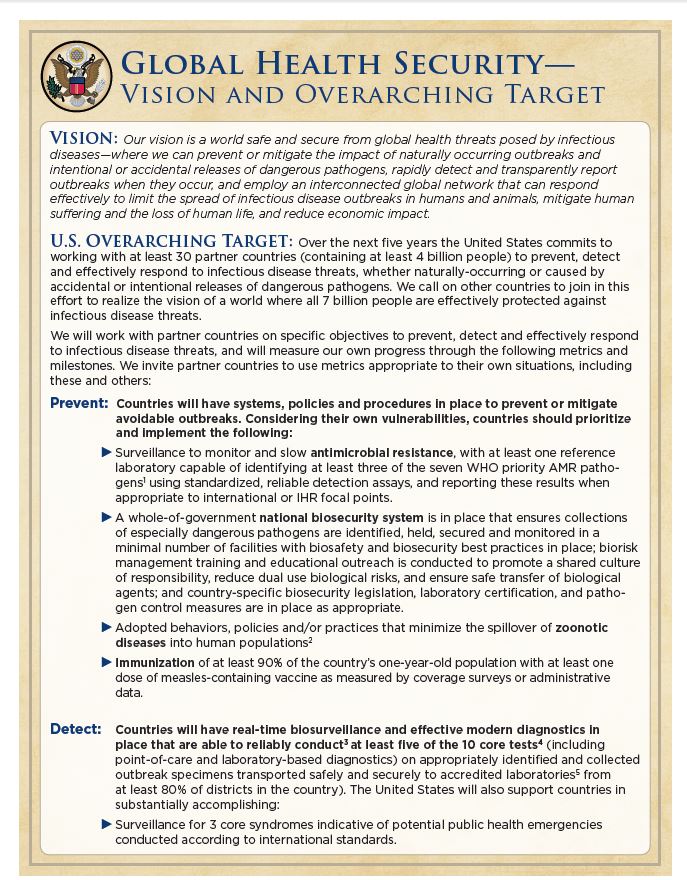 A unifying framework to improve our global response to disease outbreaks
[Speaker Notes: The truth is that we need practical steps we can take to assist all countries to reach the IHR goals, which brings us to the Global Health Security Agenda, a unifying framework to improve our global response to disease outbreaks.]
Shared Priorities: GHSA and IHR
Surveillance
Laboratory
Preparedness
Response
Zoonotic disease
Human resources
IHR
GHSA
[Speaker Notes: When aligned with IHR, most of the ideas behind GHSA are not new; we are building on agreements and commitments countries have already made. 
 
GHSA was developed to advance IHR, by providing a path with clear targets and milestones to strengthen core capacities and achieve IHR compliance. GHSA will help us move forward and help us achieve the goal of IHR, a goal of a world safe and secure from the threat on infectious diseases.]
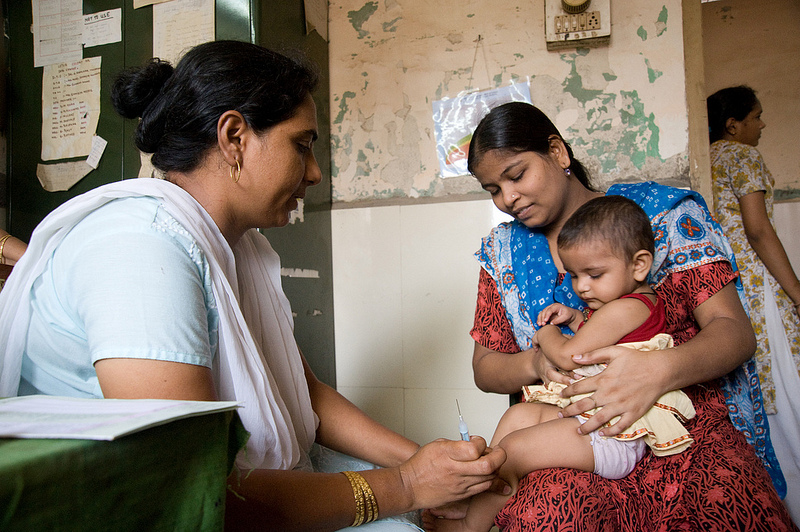 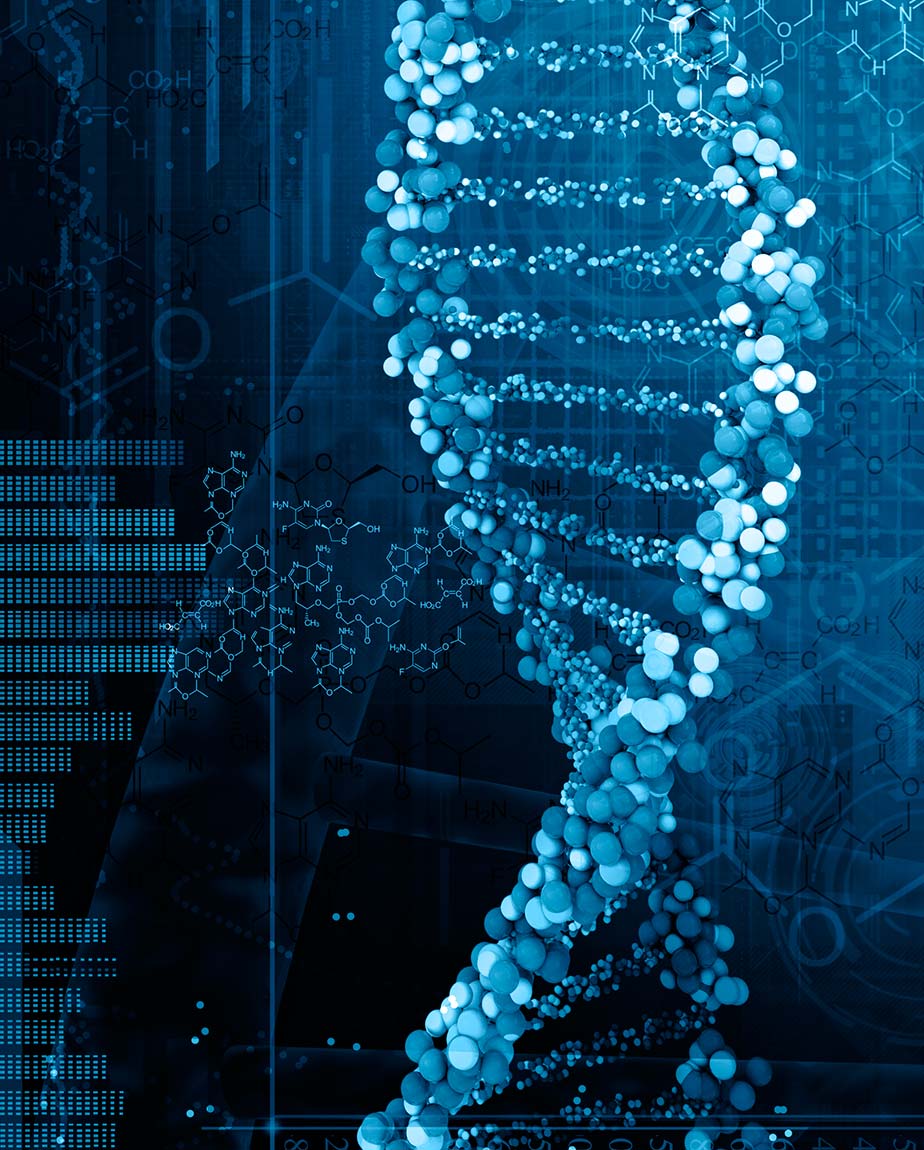 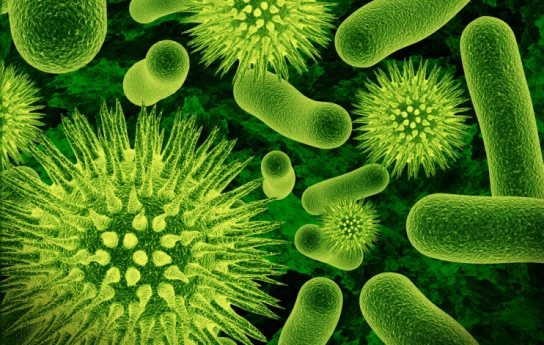 3
3
3
Risks
Opportunities
Priorities
Emerging organisms
Drug resistance
Intentional creation
Societal commitment
New technologies
Success leads to success
Prevent wherever possible
Detect rapidly
Respond effectively
A Global Initiative
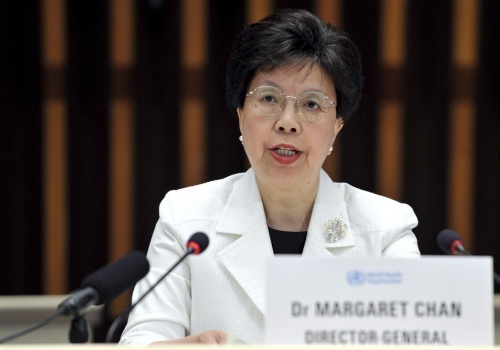 Vision: A world safe and secure from global health threats posed by infectious diseases…
GHSA launched in  February 2014 with leaders from 28 countries, WHO, OIE and FAO
By September 26, 2014: 44 countries joined the GHSA
June 2015, G7 committed to assist at least 60+ countries
September 2015, second GHSA Ministerial meeting held in Seoul, South Korea
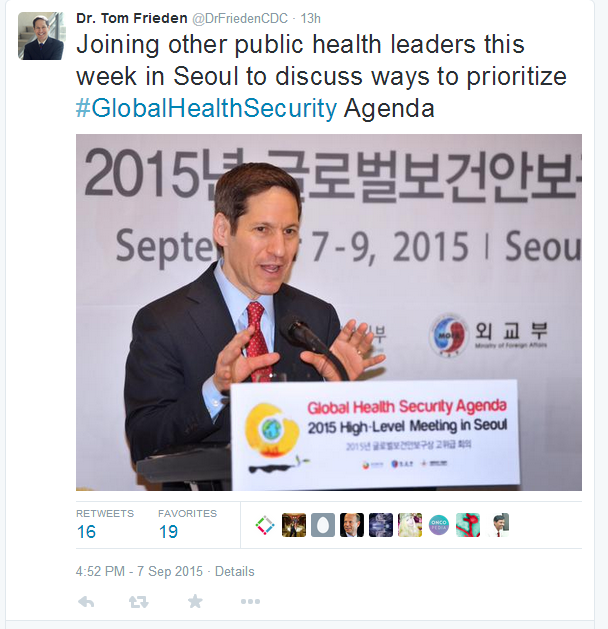 [Speaker Notes: On February 13, 2014, leaders from 28 Ministries of Health, the World Health Organization (WHO), the Food and Agricultural Organization (FAO), and the World Organization for Animal Health (OIE) came together to launch the Global Health Security Agenda. The vision of the agenda is to realize a world safe and secure from global health threats posed by infectious diseases.
 
At the time of the launch, Ebola was spreading undetected from Guinea to Liberia and Sierra Leone.  By the fall of 2014, Ebola had galvanized the international community around the Agenda. 

At the first GHSA Ministerial meeting in September, which was convened in Washington and attended by President Obama, 44 countries joined the agenda. Nine months later, the seven nations of the world’s largest economies, the G7, pledged to help up to 60 countries achieve the GHSA targets.]
Where
>50 countries have committed to the global health security agenda
[Speaker Notes: By now, 50 countries have committed to GHSA.]
Global Health Security Agenda
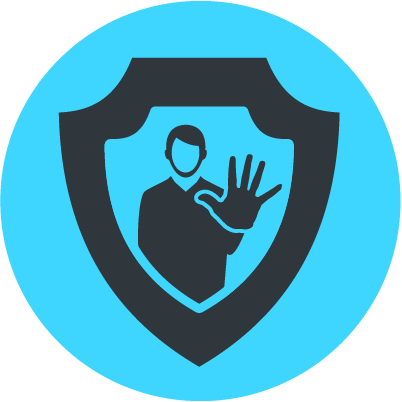 Prevent avoidable
catastrophes
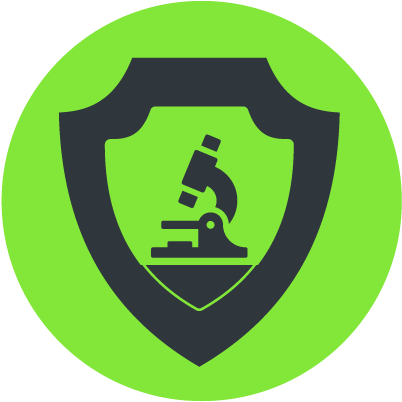 Detect threats early
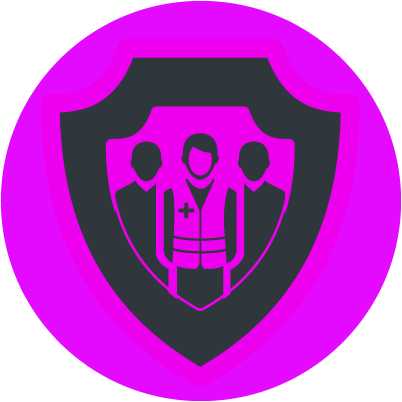 Respond rapidlyand effectively
[Speaker Notes: GHSA provides us with a set of concrete and achievable actions to reach that common vision and to help reach public health goals through eleven targets that aim to 
PREVENT avoidable catastrophes, 
DETECT threats early, and 
RESPOND rapidly and effectively. All of the different aspects of GHSA further these three simple goals.]
Action Packages to Achieve Targets
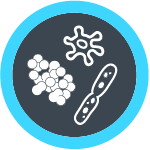 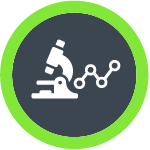 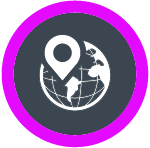 National Laboratory Systems
Antimicrobial Resistance
Emergency Operations Centers
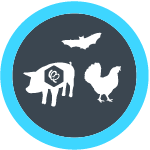 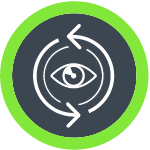 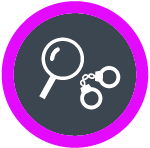 Linking Public Health with Law Enforcement and Multisectoral Rapid Response
Zoonotic Diseases
Surveillance
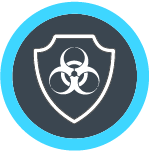 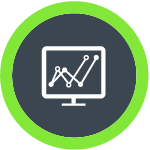 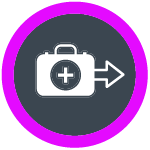 Biosafety/Biosecurity
Reporting
Medical Countermeasures and Personnel Deployment
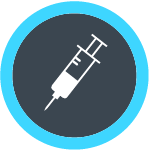 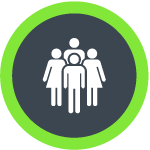 Workforce Development
Immunization
[Speaker Notes: There are eleven action packages, or targets, that comprise GHSA. While they may seem like discrete activities, these lanes are overlapping and inter-related.
As an example, the Antimicrobial Resistance technical area aims to prevent the emergence and spread of antimicrobial-resistant organisms, increase the surveillance and early detection of antimicrobial-resistant organisms, and enhancing antimicrobial stewardship to include promoting the appropriate and responsible use of antibiotics in all settings. 
To meet the objectives for AMR, public health officials and SMEs will have to combine efforts with surveillance programs, laboratory programs and systems, information systems and other sectors to achieve these goals]
Leading and Contributing
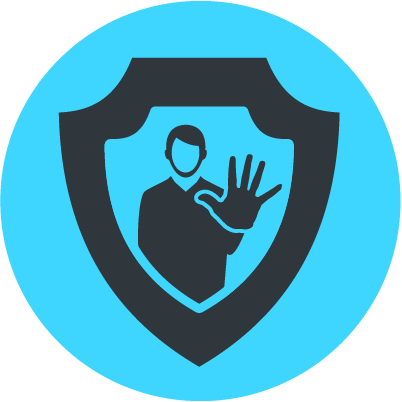 Prevent avoidable
catastrophes
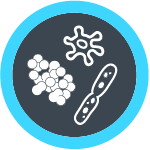 AntimicrobialResistance
GHSA Antimicrobial Resistance Action Package
Five-Year Target: 
Develop an integrated and global package of activities to combat antimicrobial resistance, including: 
Each country has its own national comprehensive plan
GHSA Antimicrobial Resistance Action Package
Five-Year Target: 
Develop an integrated and global package of activities to combat antimicrobial resistance, including: 
Each country has its own national comprehensive plan 
Strengthen surveillance and laboratory capacity at the national and international level
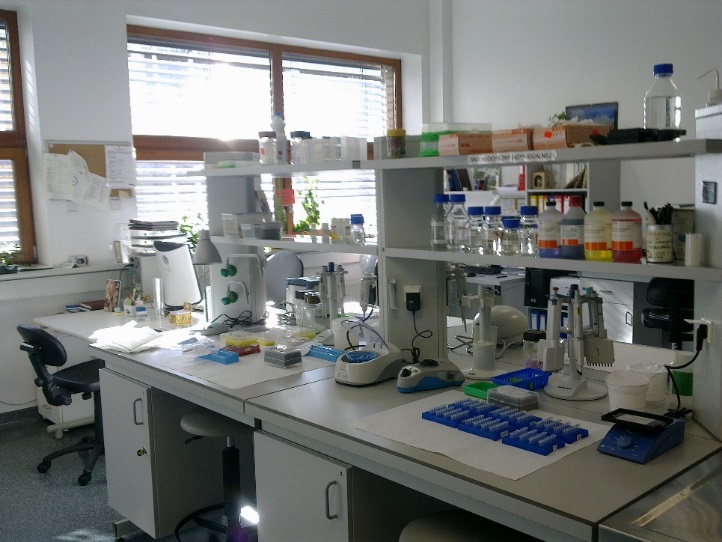 GHSA Antimicrobial Resistance Action Package
Five-Year Target: 
Develop an integrated and global package of activities to combat antimicrobial resistance, including: 
Each country has its own national comprehensive plan 
Strengthen surveillance and laboratory capacity at the national and international level 
Improved conservation of existing treatments and collaboration to support the sustainable development of new antibiotics, alternative treatments, preventive measures and rapid, point-of-care diagnostics, including systems to preserve new antibiotics
GHSA Antimicrobial Resistance Action Package
Desired National Impact:
[Speaker Notes: Desired National Impact:
Decisive and comprehensive action to enhance infection prevention and control activities to prevent the emergence and spread of AMR, especially among drug-resistant bacteria. Nations will strengthen surveillance and laboratory capacity, ensure uninterrupted access to essential antibiotics of assured quality, regulate and promote the rational use of antibiotics in human medicine and in animal husbandry and other fields as appropriate, and support existing initiatives to foster innovations in science and technology for the development of new antimicrobial agents.]
GHSA Antimicrobial Resistance Action Package
Desired National Impact:

Enhance infection prevention and control activities
[Speaker Notes: Desired National Impact:
Decisive and comprehensive action to enhance infection prevention and control activities to prevent the emergence and spread of AMR, especially among drug-resistant bacteria. Nations will strengthen surveillance and laboratory capacity, ensure uninterrupted access to essential antibiotics of assured quality, regulate and promote the rational use of antibiotics in human medicine and in animal husbandry and other fields as appropriate, and support existing initiatives to foster innovations in science and technology for the development of new antimicrobial agents.]
GHSA Antimicrobial Resistance Action Package
Desired National Impact:

Enhance infection prevention and control activities 
Strengthen surveillance and laboratory capacity
[Speaker Notes: Desired National Impact:
Decisive and comprehensive action to enhance infection prevention and control activities to prevent the emergence and spread of AMR, especially among drug-resistant bacteria. Nations will strengthen surveillance and laboratory capacity, ensure uninterrupted access to essential antibiotics of assured quality, regulate and promote the rational use of antibiotics in human medicine and in animal husbandry and other fields as appropriate, and support existing initiatives to foster innovations in science and technology for the development of new antimicrobial agents.]
GHSA Antimicrobial Resistance Action Package
Desired National Impact:

Enhance infection prevention and control activities 
Strengthen surveillance and laboratory capacity
Access to essential antibiotics of assured quality
Regulate and promote the rational use of antibiotics
[Speaker Notes: Desired National Impact:
Decisive and comprehensive action to enhance infection prevention and control activities to prevent the emergence and spread of AMR, especially among drug-resistant bacteria. Nations will strengthen surveillance and laboratory capacity, ensure uninterrupted access to essential antibiotics of assured quality, regulate and promote the rational use of antibiotics in human medicine and in animal husbandry and other fields as appropriate, and support existing initiatives to foster innovations in science and technology for the development of new antimicrobial agents.]
GHSA Antimicrobial Resistance Action Package
Desired National Impact:

Enhance infection prevention and control activities 
Strengthen surveillance and laboratory capacity
Access to essential antibiotics of assured quality
Regulate and promote the rational use of antibiotics
Support existing initiatives to foster innovations
[Speaker Notes: Desired National Impact:
Decisive and comprehensive action to enhance infection prevention and control activities to prevent the emergence and spread of AMR, especially among drug-resistant bacteria. Nations will strengthen surveillance and laboratory capacity, ensure uninterrupted access to essential antibiotics of assured quality, regulate and promote the rational use of antibiotics in human medicine and in animal husbandry and other fields as appropriate, and support existing initiatives to foster innovations in science and technology for the development of new antimicrobial agents.]
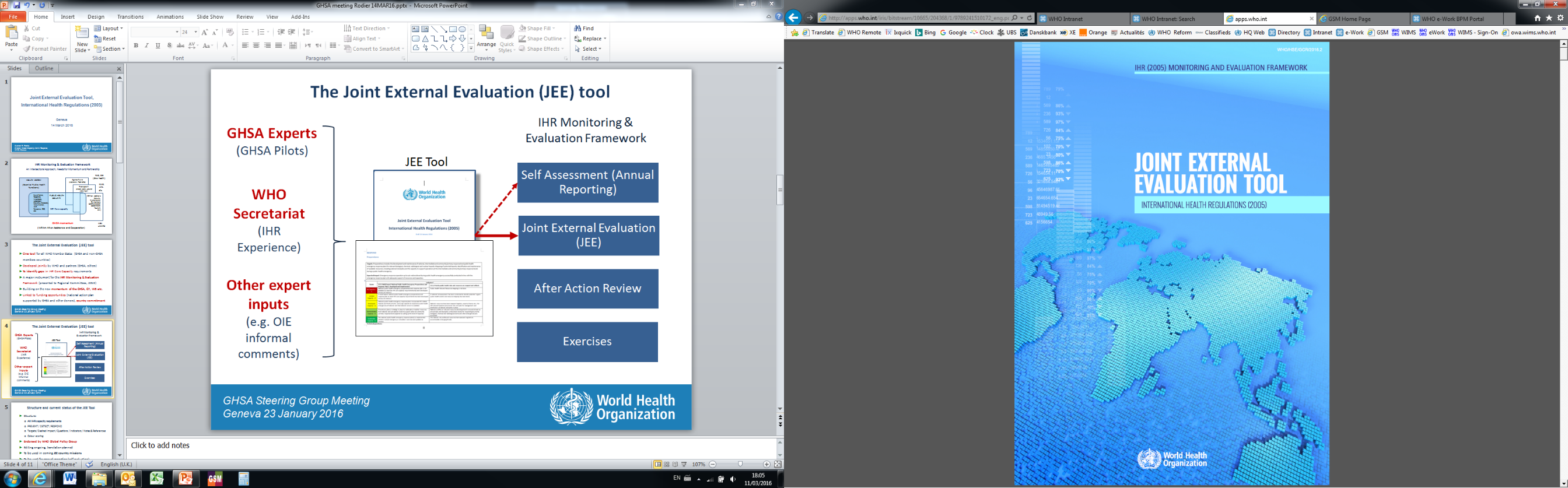 Harmonization of GHSA and IHR assessments into the Joint External Evaluation Tool
Objectives of GHSA country assessments
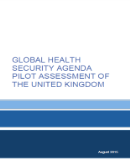 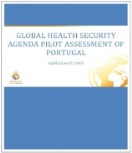 Provide a scalable, independent and transparent assessment process
Compile information with value to country, development partners and funders
Foster true cross-sector – ‘One Health’ cooperation and self-examination
A joint external objective assessment by peers the results of which are publicly available to all partners
Enable country and partners to identify gaps and development needs and build an implementation plan for the closing of the gaps
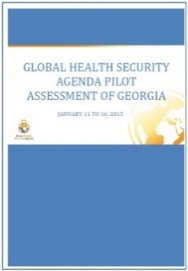 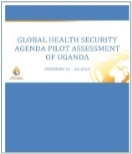 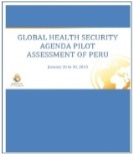 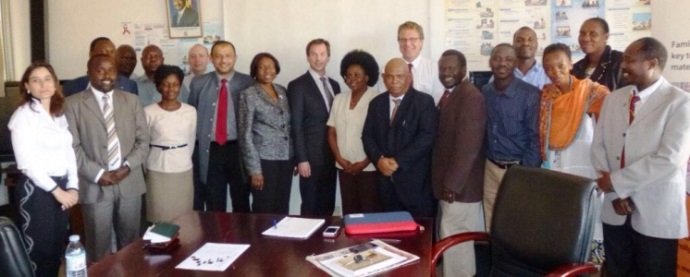 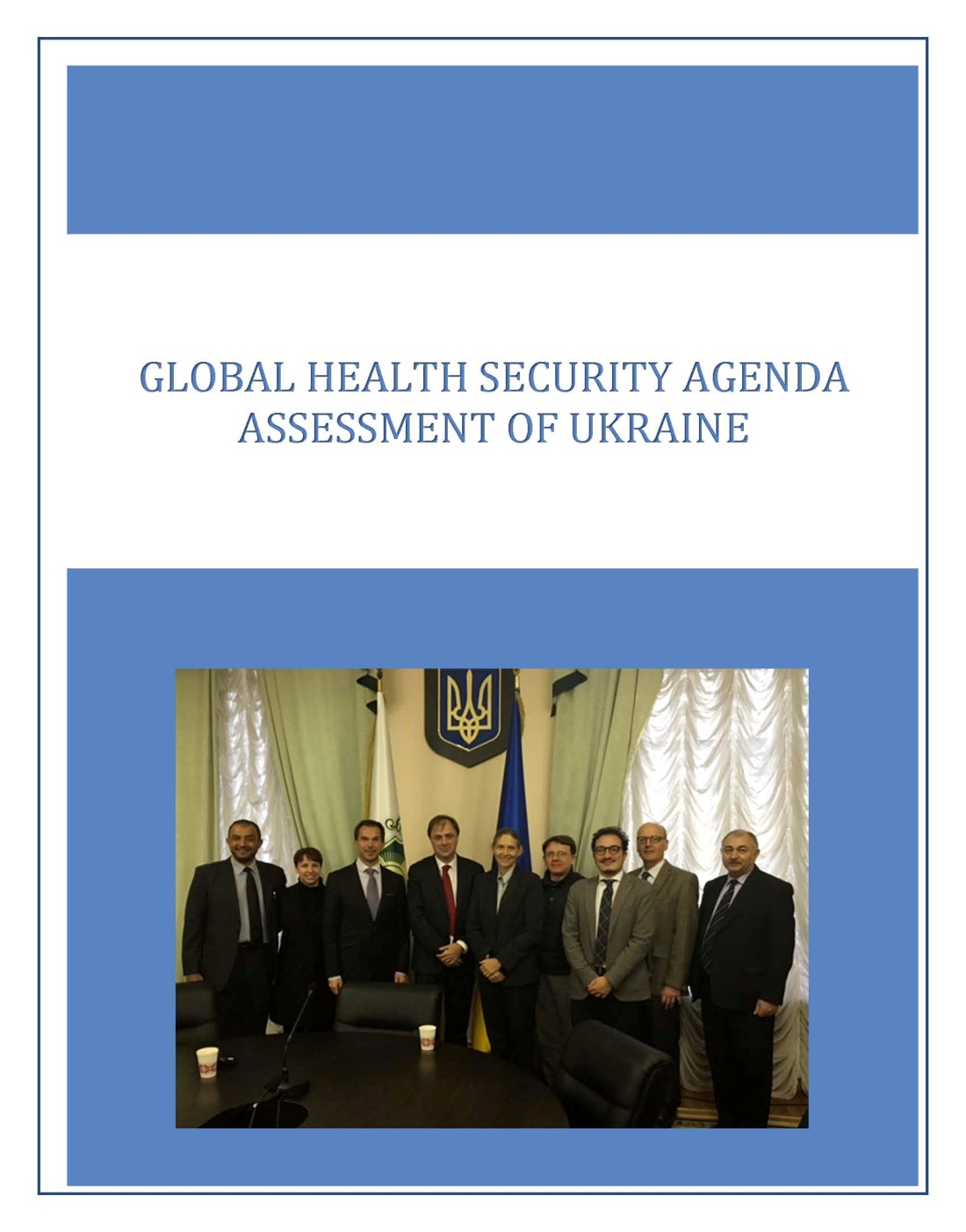 https://stm.fi/en/international-cooperation/ghsa
https://ghsagenda.org/assessments.html
Joint External Evaluation Process
Combined GHSA & IHR Targets and Indicators guide the Host Country Self Assessment which is validated by an External Assessment Team. These results are publicly disseminated.
Targets guide the country capacity assessment and inform country action plans and partner commitments to improve health security
Text
Country 
Assessments
Partner 
Commitments & Country Investments
Improved Health Security Capability
Based on the Assessment and Country Action Plan, partners support country investments in achieving Targets through funding, training, infrastructure, and technical assistance.
Based on Assessment results, countries develop specific action plans to meet the Targets and address gaps.
Country 
Action Plans
The process toward improving health security capacity will require continuous evaluation of capabilities and (re)alignment of resources to address gaps.
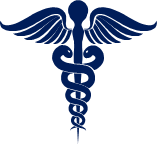 Joint: country and external experts
Country assessments: Lessons & Insights
Enabled a ”One Health” approach to health security
Encouraged cross-sector cooperation within countries
Spontaneously brought up as major benefit by countries
Provided a good overview with sufficient detail to identify major gaps
Joint peer-based collaborative  approach highly appreciated
Not an inspection but serves the country’s own needs
All countries assessed have agreed to publish results 
Several countries already using findings to develop national capacities
https://stm.fi/en/international-cooperation/ghsa
https://ghsagenda.org/assessments.html
Prevent | Detect | RespondSelect Highlights for  4 of 12 GHS Countries: 2014
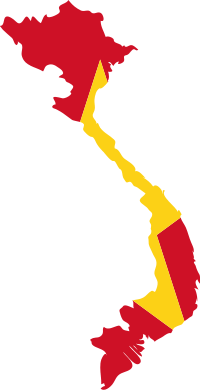 Linked regional and national zoonotic disease networks
Vietnam
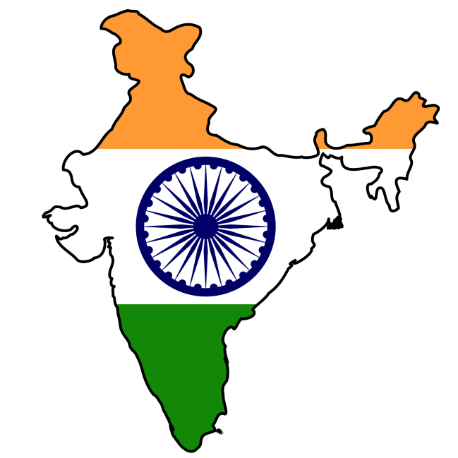 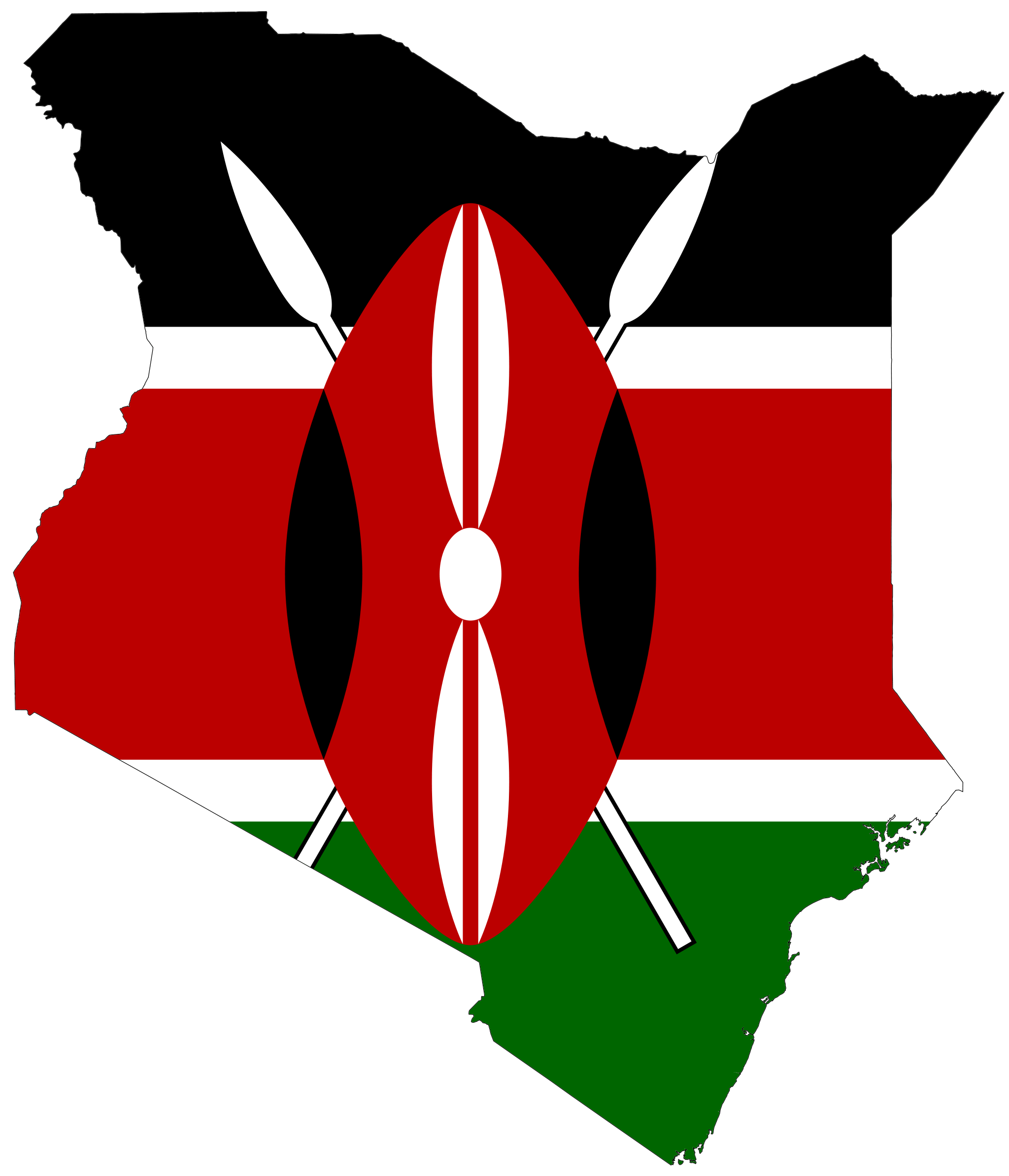 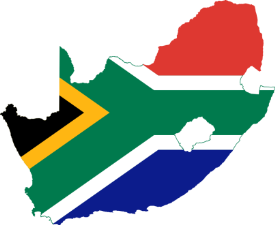 _______________?
Improved biosafety and biosecurity systems
Increased laboratory capacity to detect antimicrobial threats
South Africa
India
Kenya
Thanks
For more information please contact Centers for Disease Control and Prevention

1600 Clifton Road NE,  Atlanta,  GA  30333
Telephone: 1-800-CDC-INFO (232-4636)/TTY: 1-888-232-6348
Visit: www.cdc.gov | Contact CDC at: 1-800-CDC-INFO or www.cdc.gov/info

The findings and conclusions in this report are those of the authors and do not necessarily represent the official position of the Centers for Disease Control and Prevention.
National Center for Emerging and Zoonotic Infectious Diseases
Division Name in this space
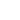